Ekk/ko f”k{kk egkfo|ky;] vkidk gkfnZd Lokxr djrk gSA
l= 2018&19 gsrq dk;Z;kstuk A
ikB~;Øe%&
egkfo|ky; esa ,u-lh-Vh-bZ- }kjk ekU;rk izkIr thokth fo'ofo|ky; }kjk lEc)rk ch-,M- ikB~;Øe lu~ 2005 ls lapkfyr gSA 
l= 2018&19 esa ,u-lh-Vh-bZ-ls ch-,M- ikB~;Øe dh ¼1 ;wfuV½ 50 lhVsa vkoafVr gSA
 ,u-lh-Vh-bZ- }kjk ekU;rk izkIr rFkk ek/;fed f'k{kk e.My]Hkksiky }kjk lac)rk izkIr Mh-,y-,M- ikB~;Øe 2009 ls lapkfyr gSA  
Mh-,y-,M ikB~;Øe esa 50 lhVsa ¼1;wfuV½ vkoafVr gSaA
Nk= la[;k%&
l= 2017&18 ch-,M- ikB~;dze esa izosf'kr Nk= la[;k 36 rFkk f}rh; o"kZ esa 64 Nk= la[;k gSA dqy ch-,M-Nk= la[;k 100 gS rFkk Mh-,y-,M-eas izosf’kr Nk= la[;k 26 ,oa Mh-,y-,M- f}rh; o"kZ esa izosf’kr Nk= la[;k 43 gSA dqy ¼26$43½ 69 Nk= gSA 
     l= 2018&19 ch-,M- ,oa Mh-,y-,M- ikB~;Øe esa vkcafVr 50&50 lhVsa iw.kZ djus dk y{; jgsxkA
'kS{kf.kd LVkQ ch-,M %&
,u-lh-Vh-bZ- ekud ,oa ekin.M 2014 ds vuqlkj ch-,M- ikB~;Øe ¼1;wfuV½ lapkyu gsrq ,d izkpk;Z ,oa 07 lgk-izk/;kid gksuk vko';d gSA
 orZeku esa 01 izkpk;Z ,oa 08 lgk-izk/;kid dk;Zjr gS] ftlesa 01 izkpk;Z o 04 lgk-izk/;kid 28¼17½ ¼2½ esa fu;qDr gSA
'kS{kf.kd LVkQ Mh-,y-,M %&
,u-lh-Vh-bZ- ekud ,oa ekin.M 2014 ds vuqlkj   Mh-,y-,M- ikB~;Øe lapkyu gsrq 01 foHkkxk/;{k ,oa 07 O;k[;krk dk gksuk vko”;d gSA
orZeku eas 01 foHkkxk/;{k ,oa 06 O;k[;krk dk;Zjr gSA 1 LFkku fjDr gSA
xSj ”Sk{kf.kd LVkQ%&
egkfo|ky; esa xSj 'kS{kf.kd LVkQ esa ,d iqLrdky;/;{k] ys[kkiky] LVksjdhij] rduhdh lgk;d] ,d Hk`R; 28¼17½¼2½ ds varxZr fu;qDr gSA tcfd dEI;wVj izpkyd ,oa ,d Hk`R; dh fu;qfDr lfefr }kjk vLFkkbZ #i ls dh xbZ gSA
Yk{;%&
f'k{kk ds fodkl esa ekuoh; rFkk HkkSfrd lalk/kuksa dk leqfpr mi;ksxA
Nk=&Nk=kvksa esa l`tukRed] vkykspukRed] lkaLd`frd ,oa lkfgfR;d] dyk rFkk vuqla/kku laca/kh vfHk#fp;ksa dks fodflr djukA
jk"Vªh;] lkekftd rFkk uSfrd ewY;ksa dk fodklA
O;fDrRo dk fodkl djukA
Nk=&Nk=kvksa dks vkRe&fuHkZj cukukA
f'k{kk esa uokpkj rduhdh dk iz;ksx djukA
xq: f'k"; ijEijk dk fodkl djukA
HkwriwoZ Nk=ksa dks laLFkk ls tksM+s j[kukA
v/;kidksa ,oa fo|kfFkZ;ksa dh egkfo|ky;hu dk;ZØeksa esa vf/kd ls vf/kd lgHkkfxrk lqfuf'pr djukA
http://www.mbeducationgwl.org ossclkbV%&
          egkfo|ky;hu osclkbV ,u-lh-Vh-bZ- ds ekudksa ds vuq#i fodflr gS rFkk le;&le; ij viMsV dh tkrh gSA lkFk gh e/;Hkkjr f'k{kk lfefr }kjk lapkfyr osclkbV ij Hkh egkfo|ky;hu tkudkjh iw.kZ gSA rFkk bldk mi;ksx Hkh fd;k tkrk gSA
Vsyh %&
egkfo|ky; dh ,dkmafVax ftlesa ds’kcqd ,o cSysUl ‘khV Vsyh ij 31 ekpZ 2017 dh iw.kZ dh tk pqdh gS rFkk 28 ekpZ 2018 rd dk Vsyh ij dk;Z viyksM fd;k tk pqdk gSA
01 vizsy 2018 ls egkfo|ky; dk vkfFkZd dk;Z O;ogkj izfrfnu Vsyh ij vafdr fd;k tk;sxkA
vkWfQl vkWVkses’ku %&
vkWfQl vkWVkses’ku l= 2017 &18 lEcU/kh tkudkjh viyksM dh tk jgh gS] ftlesa f’k{kdksa] Nk=ksa ikB~;dze ,oa Qhl lEcU/kh tkudkjh viyksM dh tk pqdh gSA vU; tkudkjh viyksM djus dh izfdz;k py jgh gSA
egkfo|ky; esa vkWuykbZu izos’k izfdz;k ds ek/;e ls Nk=&Nk=k,a izos’k izkIr djrs gSA 
l= 2018 &19 ls egkfo|ky; dk iwjk iz;kl izos’k dk;Zdks flLVe csl cukuk gksxkA
usd bULisD’ku%&
,u lh Vh bZ }kjk usd xzsM izkIr djus ds LFkku ij QCI esa tkudkjh ‘kiFk i= ij nsuh gSA QCI ij tks ‘kiFk i= izLrqr djuk gS] og lkbV vkxkeh vkns’k vkus rd cUn gSA lkbV [kqyus ij dk;Zokgh dh tkuk lqfuf’pr fd;k tk;sxkA
Ukohu ikB~;Øe%&
     l= 2019 &20 ls ,u-lh-Vh-bZ- }kjk dsoy bUVhxzsfVM dkslZ gh lapkfyr fd;s tk;sxsaA bl ckr dks /;ku esa j[krs gq;s egkfo|ky; vkxkeh l= 2018&19 esa ch-,-ch-,M- ikB~;dze dh ,u-lh-Vh-bZ- ls ekU;rk izkIr djus gsrq fu/kkZfjr izfdz;k iw.kZ djsxkA                   
      ch-,-ch-,M dh ekU;rk izkIr djus gsrq ,u-lh-Vh-bZ }kjk fu/kkZfjr ekud ,u-lh-Vh-bZ- ds csolkbV ij miyC/k gSA
     lkFk gh ;fn ,u-lh-Vh-bZ- }kjk ch-dkWe-ch-,M- dkslZ izkjEHk fd;k tkrk gS rks mldh ekU;rk izkIr dj laLFkk esa lapkfyr djus ij egkfo|ky; }kjk foPkkj fd;k tk;sxkA
v/;kidksa ,oa fo|kfFkZ;ksa dh lgHkkfxrk
egkfo|ky; }kjk vk;ksftr dk;Zdzeksa esa Nk= ,oa f’k{kdksa dh lgHkkfxrk jgrh gSA
vkxkeh l= esa Hkh laLFkk esa gksus okys dk;Zdzeksa esa Nk= ,oa f’k{kdksa dh lgHkkfxrk vkSj vf/kd c<+k;h tkosxhA
xq.koRrk dk fodkl
egkfo|ky; l= 2018&19 esa LoPNrk ds lkFk&lkFk^izkd`frd lalk/kuksa dk ferO;;rkiw.kZ mi;ksx* dks dsUnz esa j[kdj leLr ifjos’k] dk;ZØe vkSj O;ogkj dks mlh ds vuq:i cuk;sxkA
xq.koRrk gsrq xfrfof/k;k¡ %&
dk;Z’kkyk ,oa laxks”Bh &
  l= 2018&19 esa egkfo|ky; }kjk 02 dk;Z”kkyk ¼vxLr ,oa Qjojh½ ,oa 01 laxks"Bh ¼ekg fnlEcj½ vk;ksftr dh tkuk izLrkfor gSA
xsLV ysDpj &
  l= 2018&19 esa egkfo|ky; }kjk izfrekg ¼ekg ds izFke lIrkg esa½ xsLV ysDpj vk;ksftr djuk izLrkfor gSA
okf"kZd if=dk & 
   l= 2017&18 esa egkfo|ky; dh okf"kZd if=dk ÞmM+kuß izdkf'kr gks pqdh gSA l= 2018&19 esa Hkh egkfo|ky;hu if=dk dk izdk”ku fd;k tk;sxkA
'kSf{k.kksÙkj xfrfof/k;ka ¼lkaLd`frd] lkfgfR;d] [ksydwn½ 
 l= 2018&19 esa egkfo|ky; }kjk xhr] Hktu] u`R; izfr;ksfxrk ¼,dy ,oa lkewfgd½] jaxksyh] esagnh rFkk jk[kh ,oa dkMZ cukvks ,oa Øk¶V izfr;ksfxrk dk vk;ksftr gksuk izLrkfor gSA
Jh xq:os ue%
Jh xq:os ue% dk;Zdze vk;ksftr djuk%& xro”kZ dh Hkk¡fr xq: f’k”; ijEijk dk ikyu djrs gq;s xq:iwf.kZek dk ioZ egkfo|ky; }kjk vk;ksftr fd;k tk;sxk ftlesa lHkh f’k{kd] deZpkjh] orZeku esa v/;;ujr~ Nk= rFkk HkwriwoZ Nk=ksa dks ‘kkfey fd;k tk;sxkA
f’k{kd dY;k.k dks”k
  egkfo|ky; esa f’k{kd dY;k.k dks”k vFkok bldh ds led{k uke ls dksbZ Hkh /kujkf’k laxzfgr ugh gSA
iwoZ Nk= la?k &
   egkfo|ky; esa iwoZ Nk= la?k gsrq lfefr dk xBu fd;k tk pqdk gSA lkFk gh mDr lfefr ds iath;u gsrq dk;Zokgh vafre pj.kksa esa gSA
egRoiw.kZ nLrkost & 
  vkxkeh ‘kklh fudk; dh cSBd esa ppkZ mijkar fu/kkZfjr egRoiw.kZ nLrkosrt cSad ykWdj esa j[kus gsrq ewyizfr lfefr dk;kZy; esa tek djk nh tk;sxhA
ekfld leh{kk cSBd%&
l= 2018&19 esa izR;sd ekg ds vkf[kjh lIrkg esa ekfld leh{kk cSBd vk;ksftr dh tk;sxhA ftlesa leLr f’k{kd ‘kkfey gksaxsaA bl leh{kk cSBd esa iwjs ekg esa fd;s dk;ksZ dh leh{kk rFkk vkxkeh dk;ksZ dh ;kstuk o O;oLFkk ij fopkj fd;k tk;sxkA
vU; xfrfof/k;ka%&
'kSf{kd Hkze.k%& izR;sd l= esa egkfo|ky; }kjk ,d ckj Nk=@Nk=kvksa dks LFkkuh;@ckâ; Hkze.k gsrq ys tk;k tkrk gSA
vkxkeh l= esa 'kS{kf.kd Hkze.k ij tkuk izLrkfor gSA
lekt fgr esa laLFkk }kjk dk;Z%&

 vk/;kfRed ,oa uSfrd ewY; fodflr djus gsrq egkfo|ky; }kjk xr rhu o"kksZa ls /;ku ¼esMhVs'ku½ dk vk;kstu rhu ekg ds fy, lIrkg esa nks fnu ,d ?k.Vs ds fy, fd;k tkrk gSA vkxkeh l=ksa esa Hkh /;ku dk O;kid Lrj ij vk;kstu djus dh ;kstuk gSA ¼ekg Qjojh esa esMhVs'ku dk dk;ZØe gksuk izLrkfor gSA½
o`{kkjksi.k%&
       xr o’kkZsa dh Hkkafr l= 2018&19 esa Hkh blh rjg ekg tqykbZ] vxLr ds e/; o`{kkjksi.k dk dk;Z djkus dh ;kstuk izLrkfor gSA 
LoPN Hkkjr vfHk;ku%&
       l= 2018&19 esa Hkh LoPN Hkkjr vfHk;ku ds varZxr egkfo|ky; ds LVkQ rFkk Nk=ksa }kjk vU; txgksa rFkk efyu cfLr;ksa esa tkdj lQkbZ o yksxksa dks tkx#d djus dk dk;Z izLrkfor gSA 
       02 vDVwcj dks xkW/kh t;Urh ij Jenku ds :i eas egkfo|ky; ds LVkQ ,oa Nk=ksa }kjk egkfo|ky; esa lkQ&lQkbZ dh tk;sxhA
xzh"edkyhu ty lsok %&

     xr o’kksZaa dh Hkkafr 2018&19 xr o"kZ dh Hkkafr bl o"kZ Hkh egkfo|ky; }kjk ekg twu esa 15 fnu Xokfy;j jsYos LVs”ku ij ty lsok iznku dh xbZa tk;sxhA
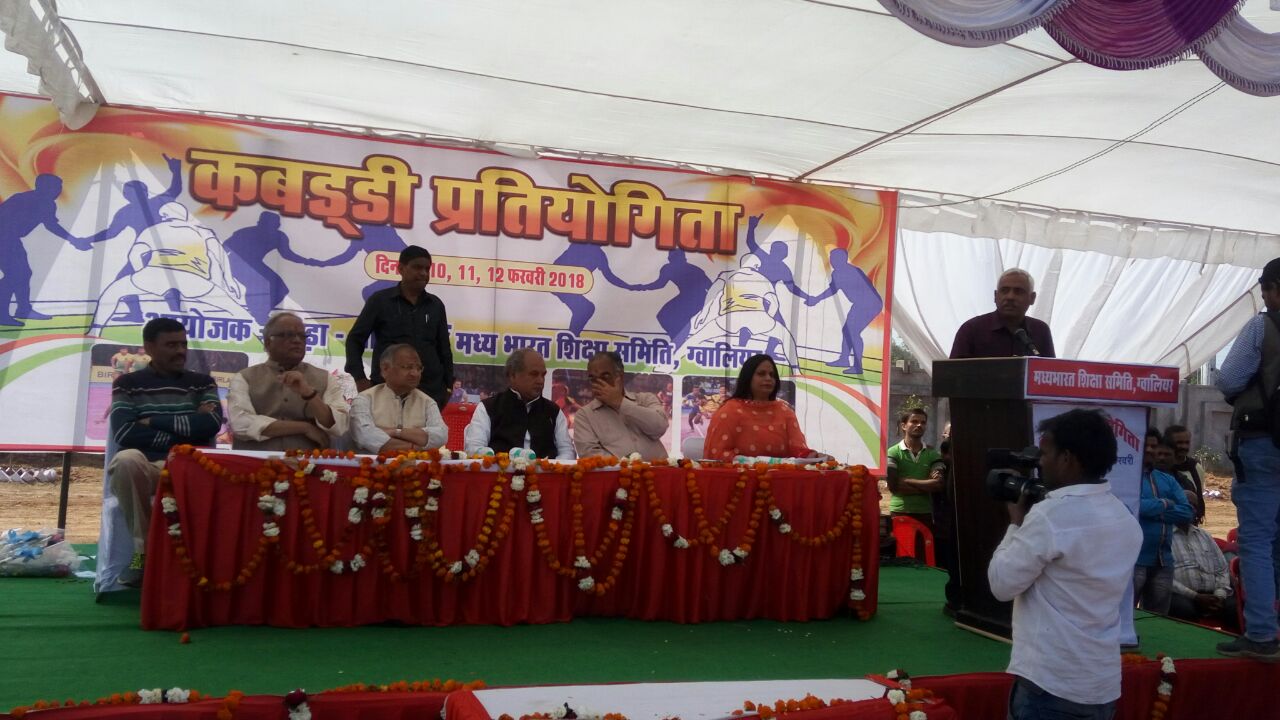 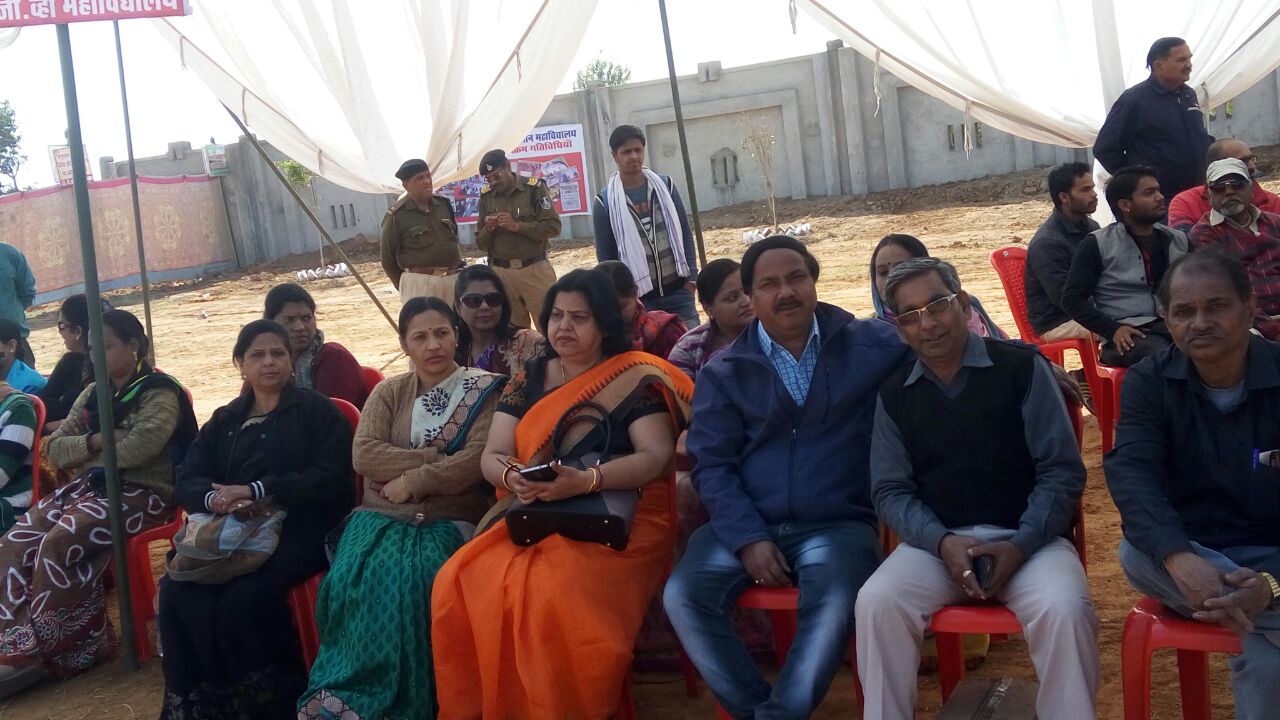 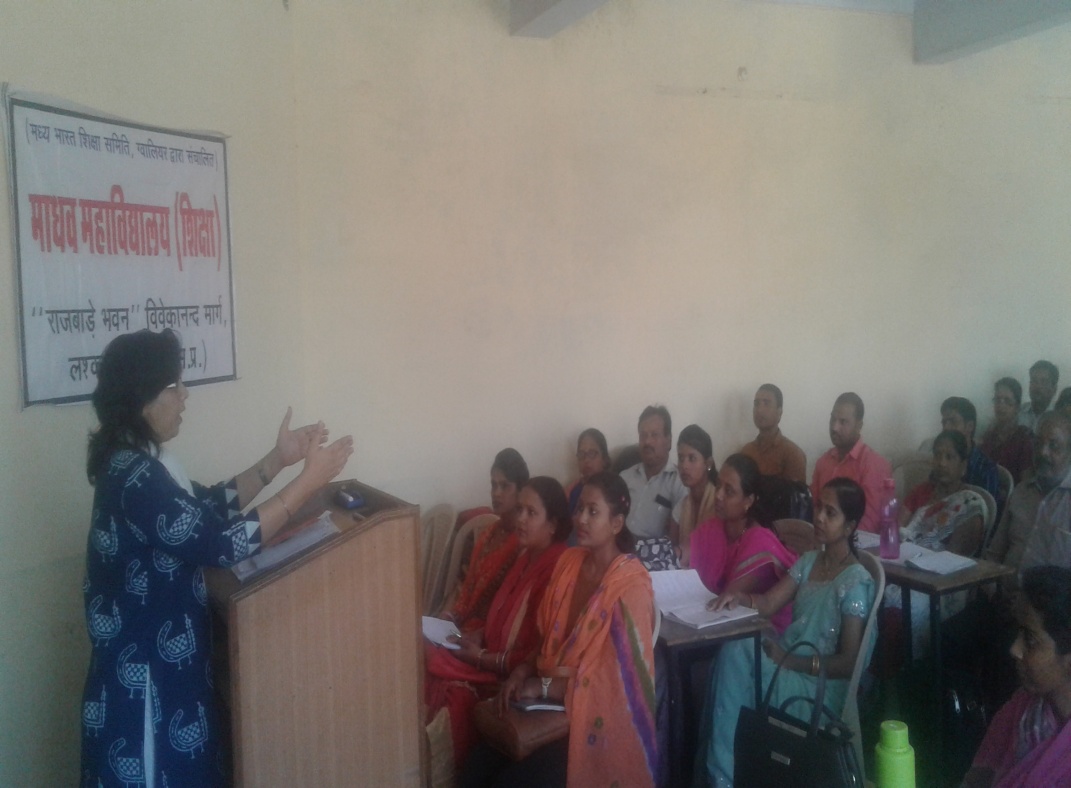 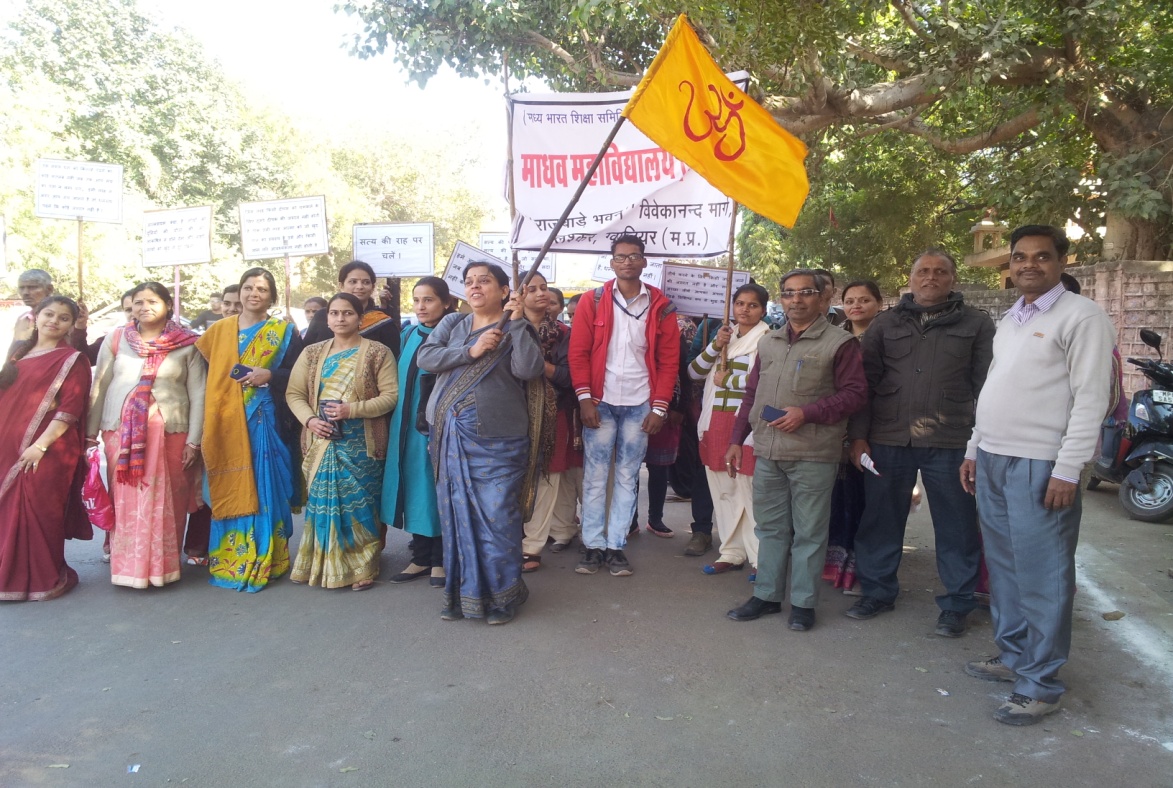 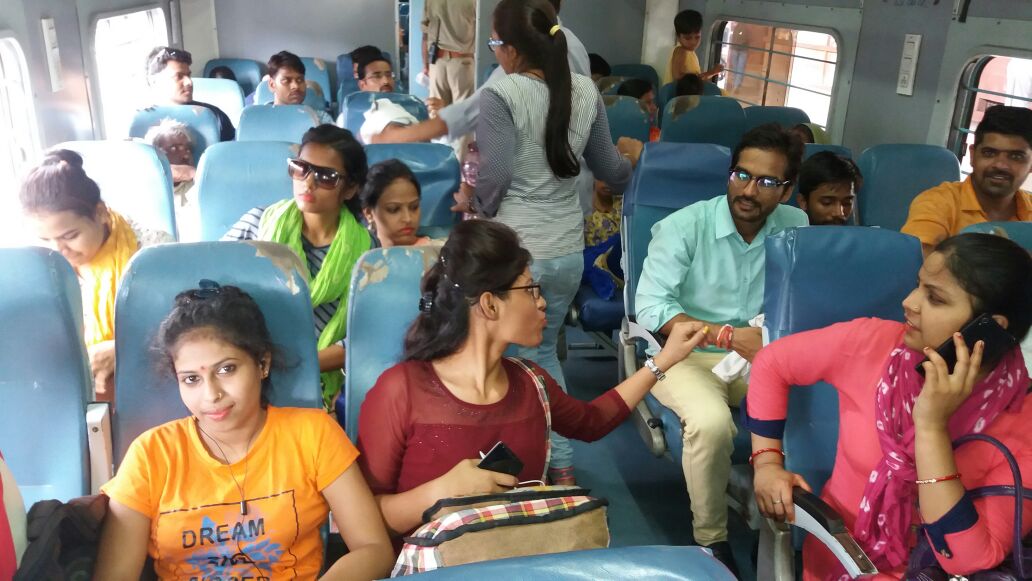 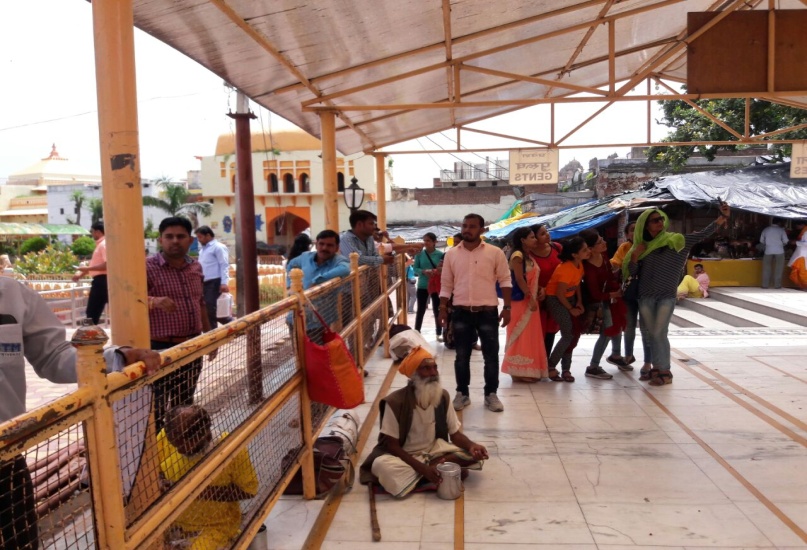 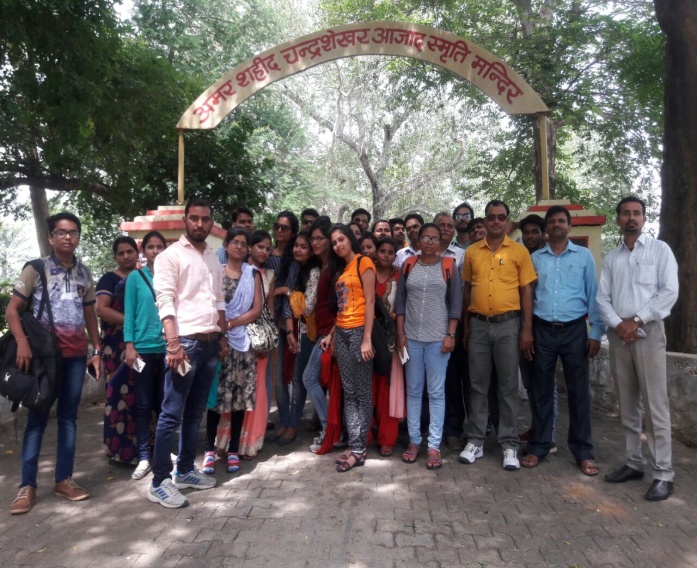 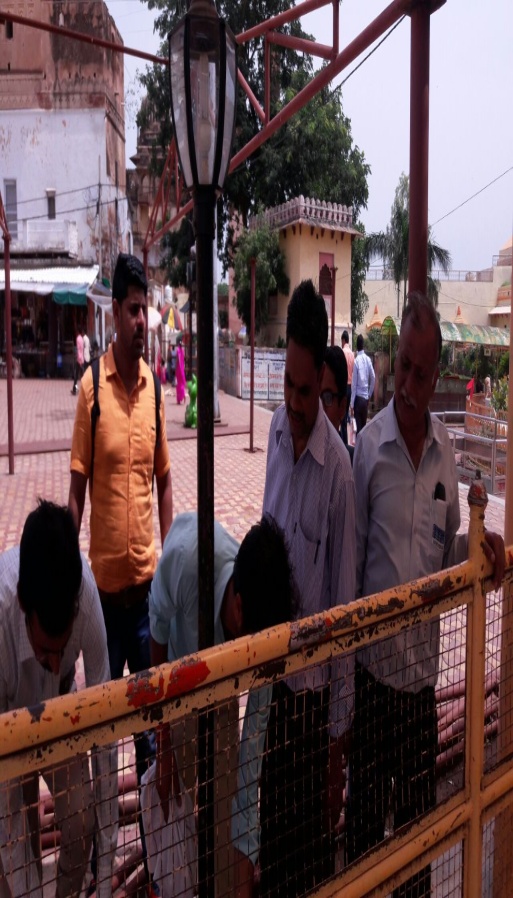 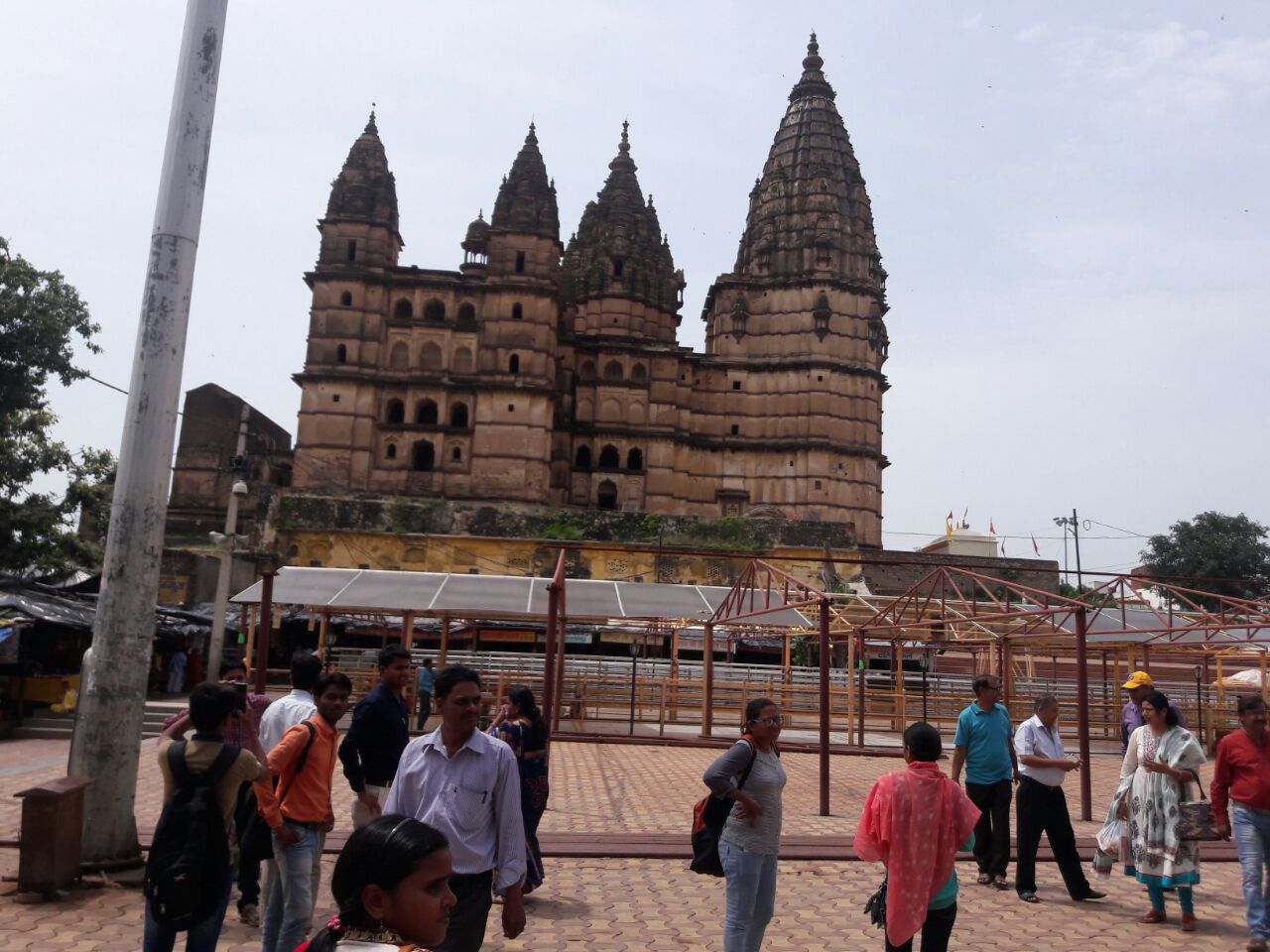 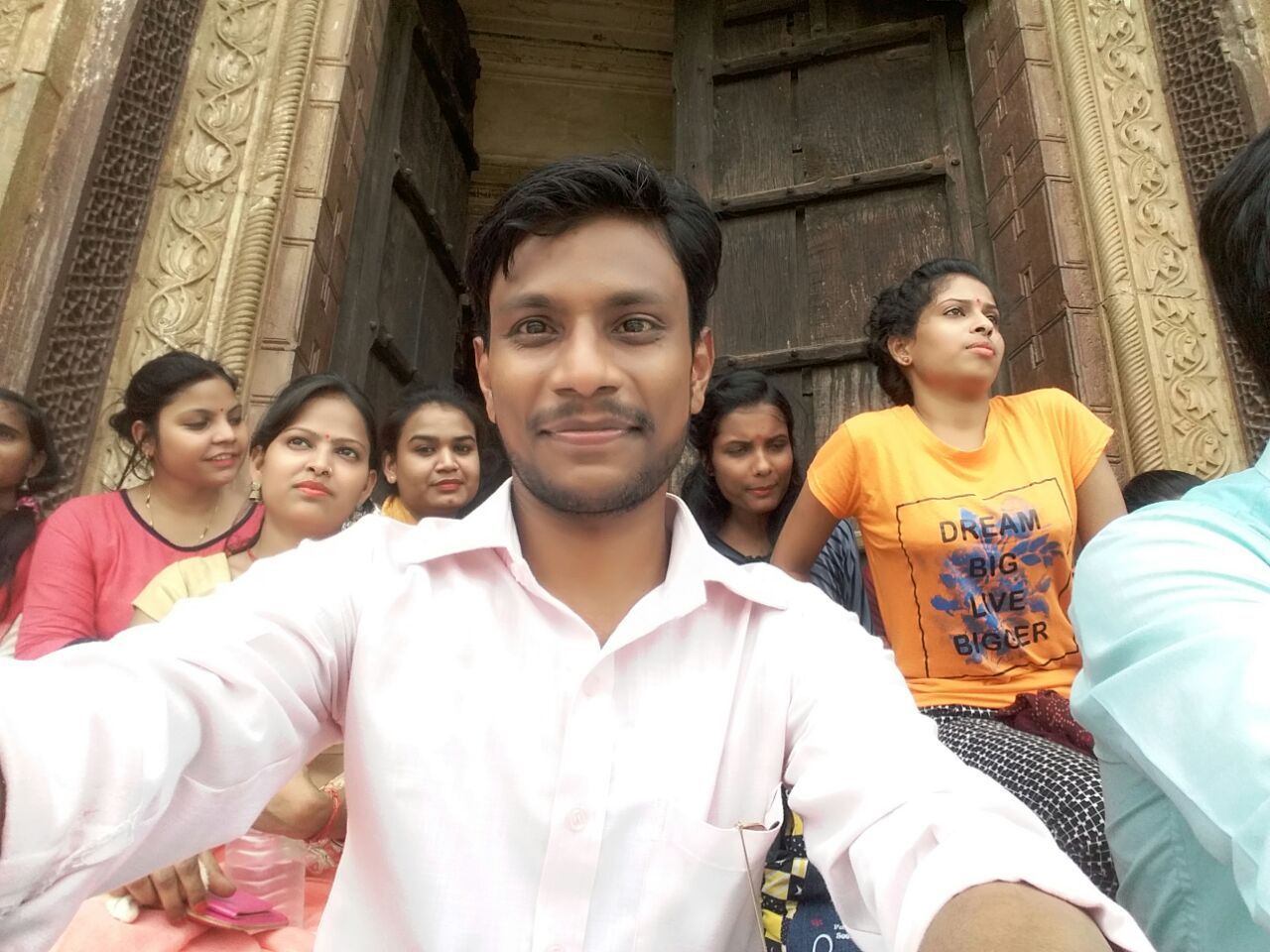 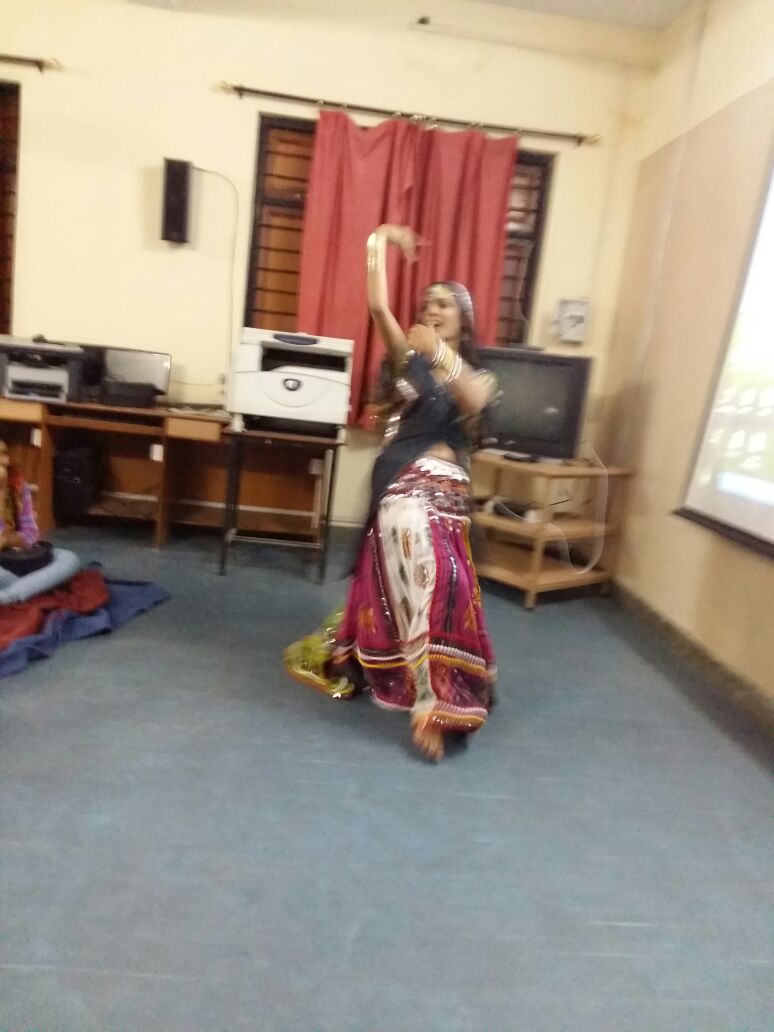 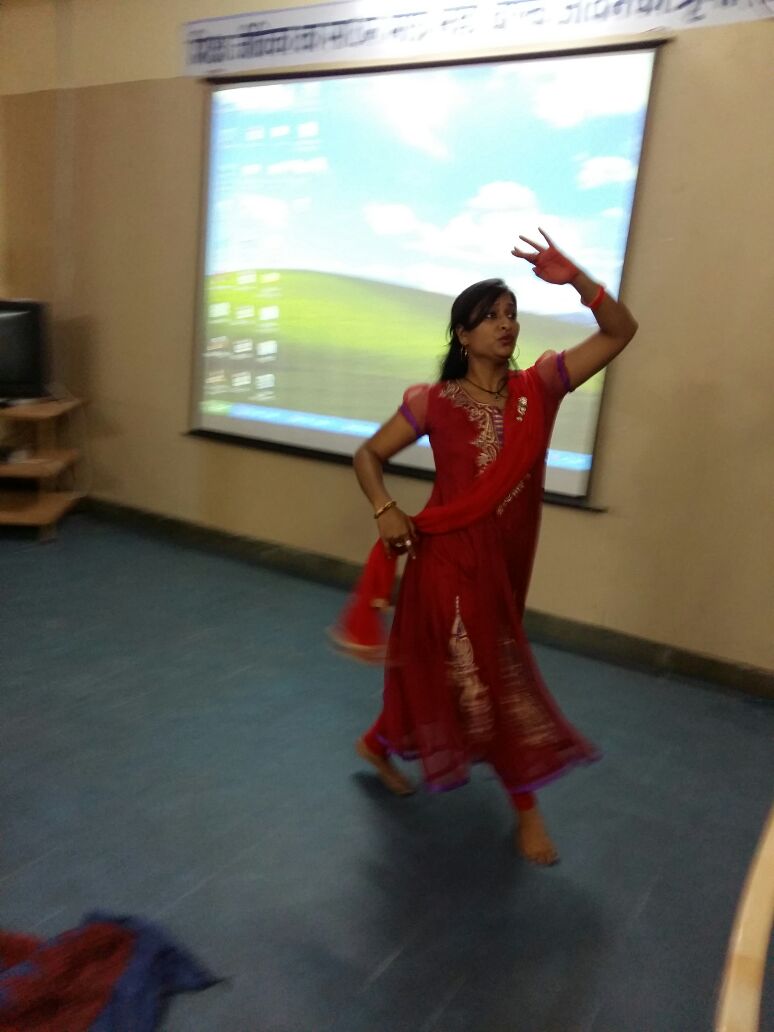 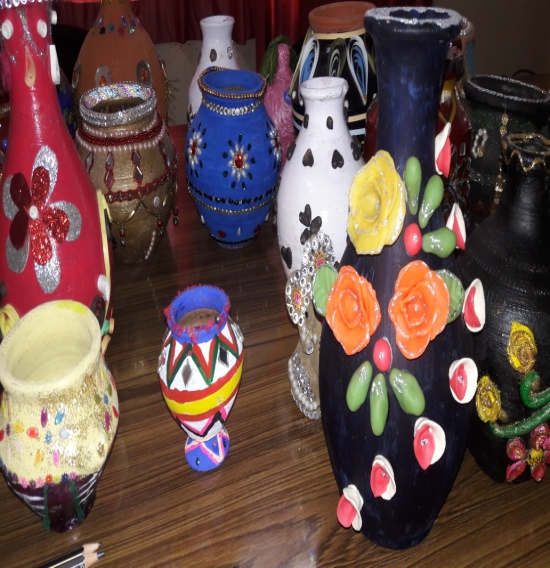 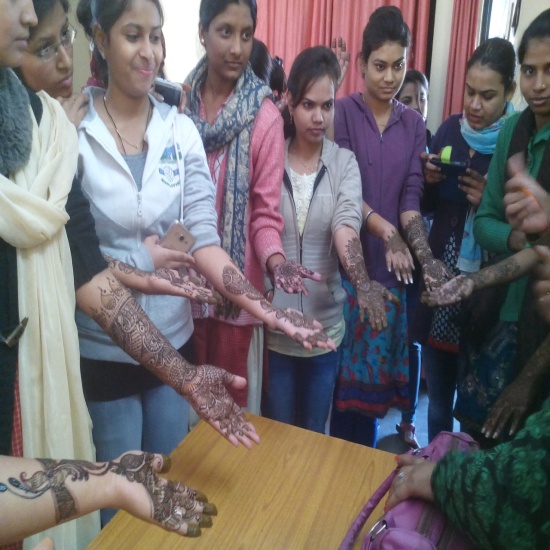 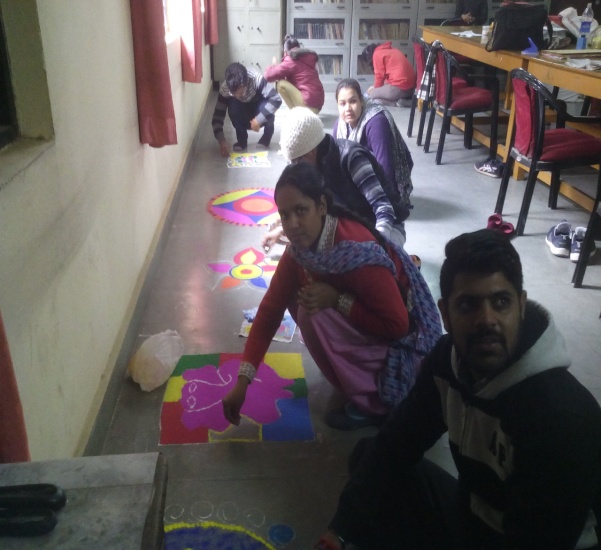 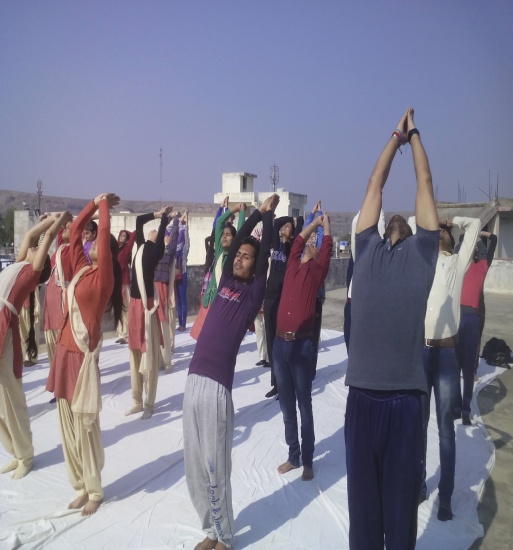 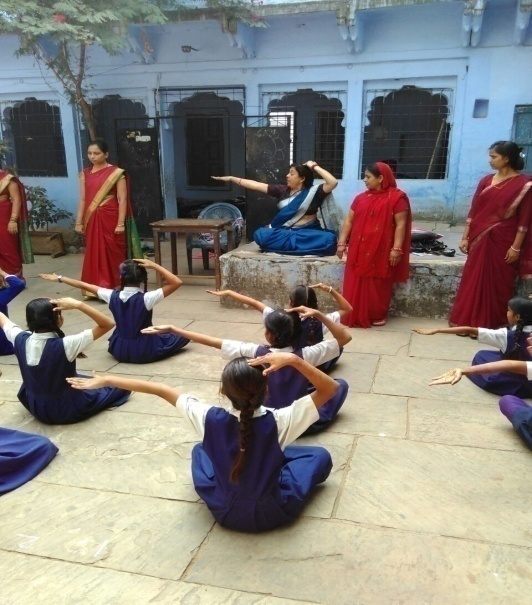 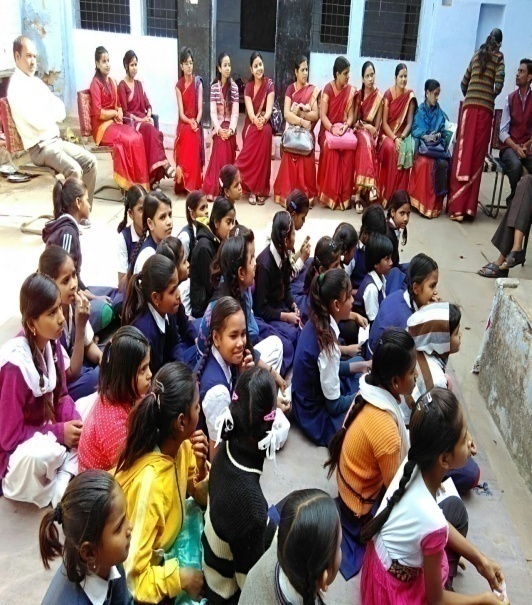 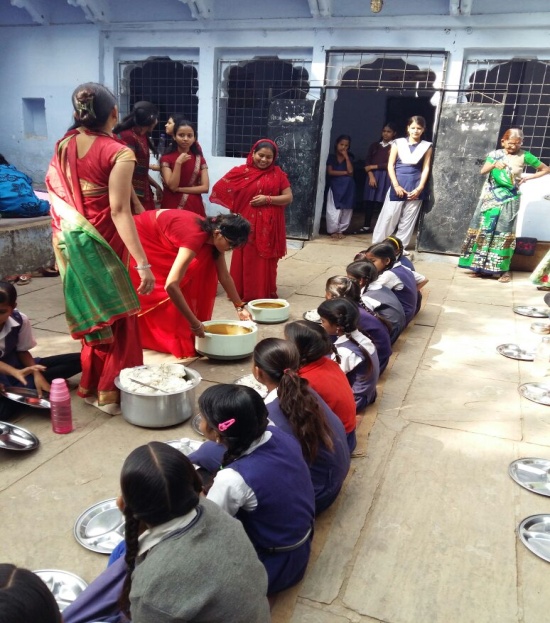 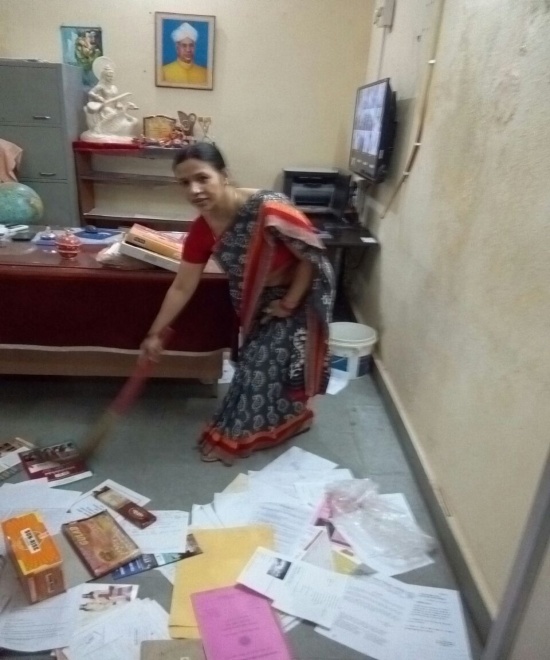 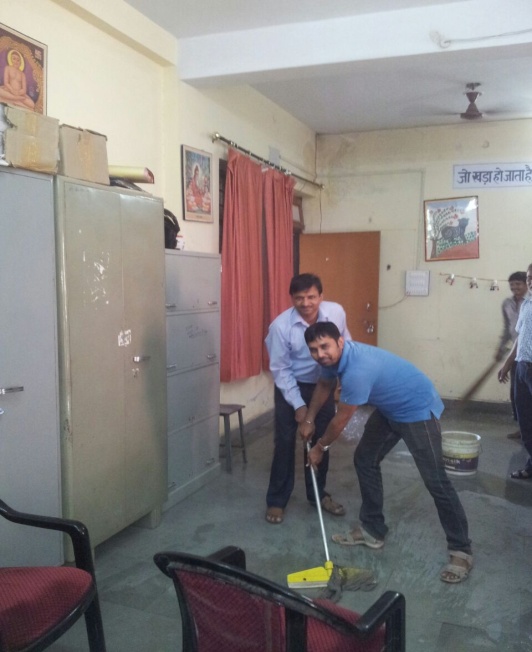 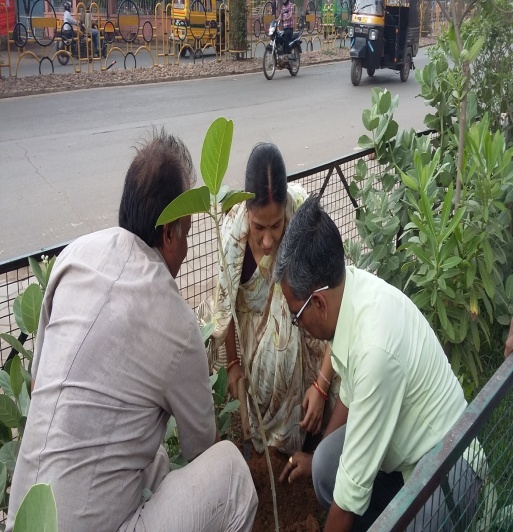 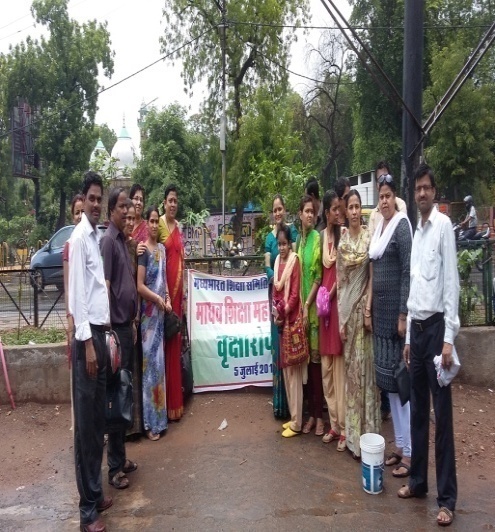 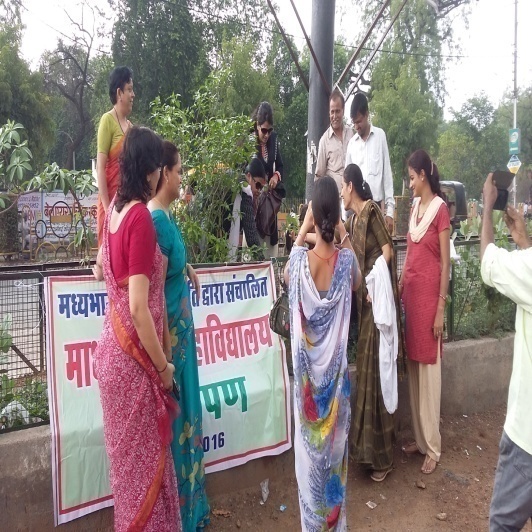 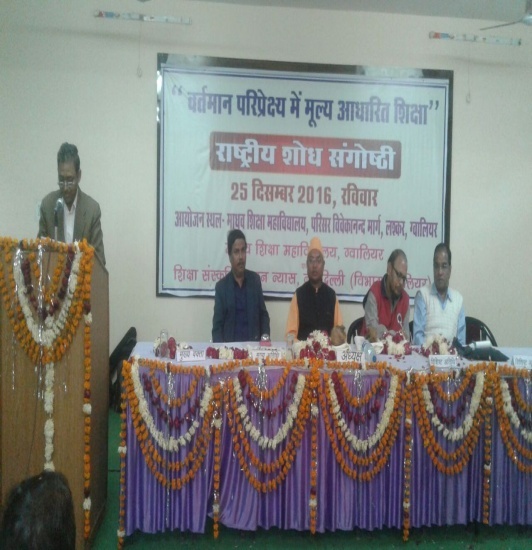 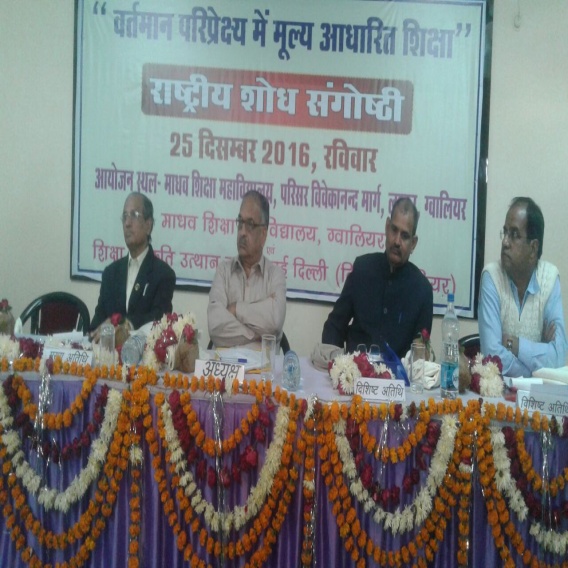 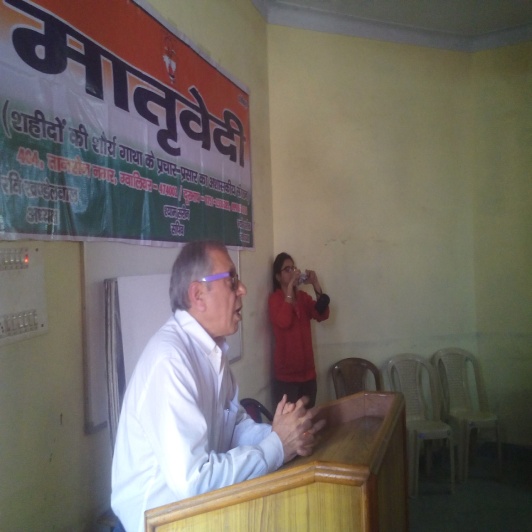 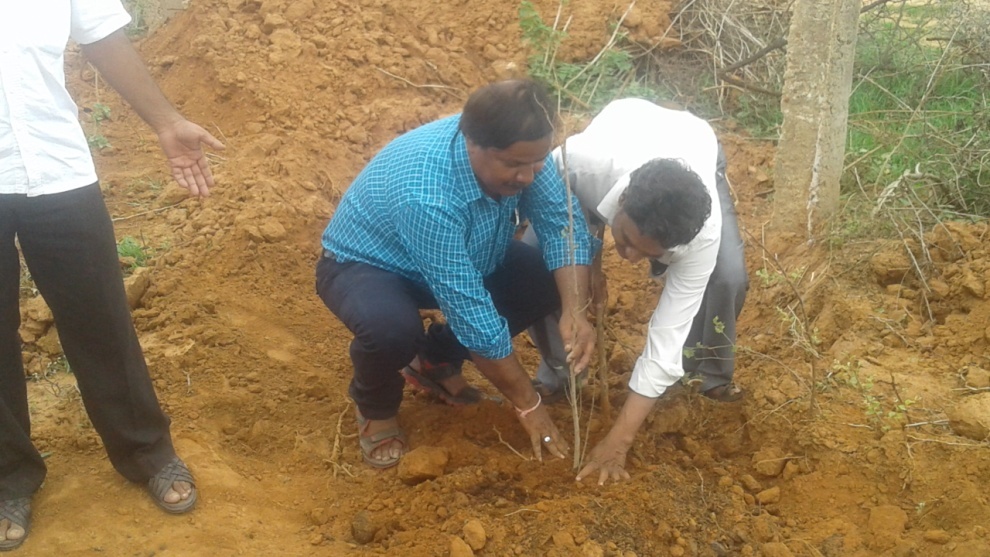 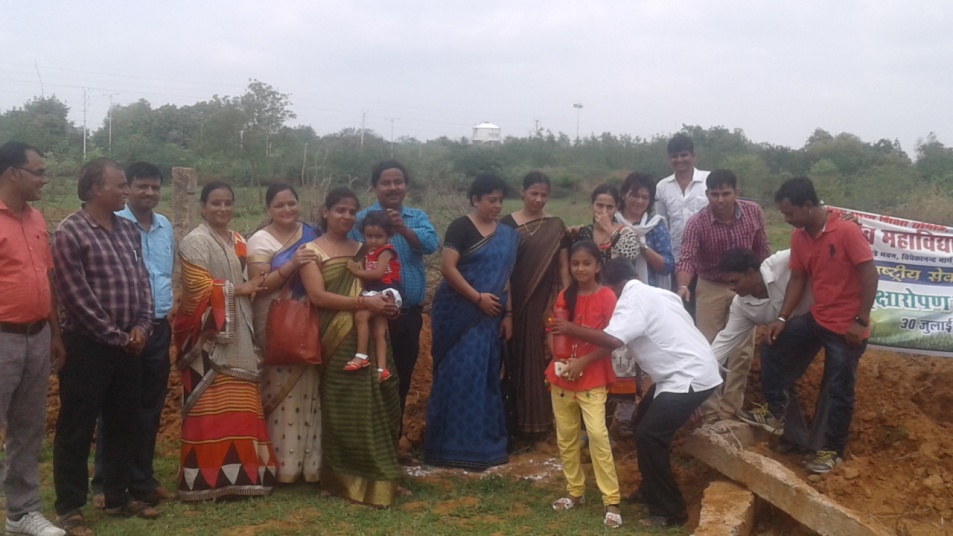 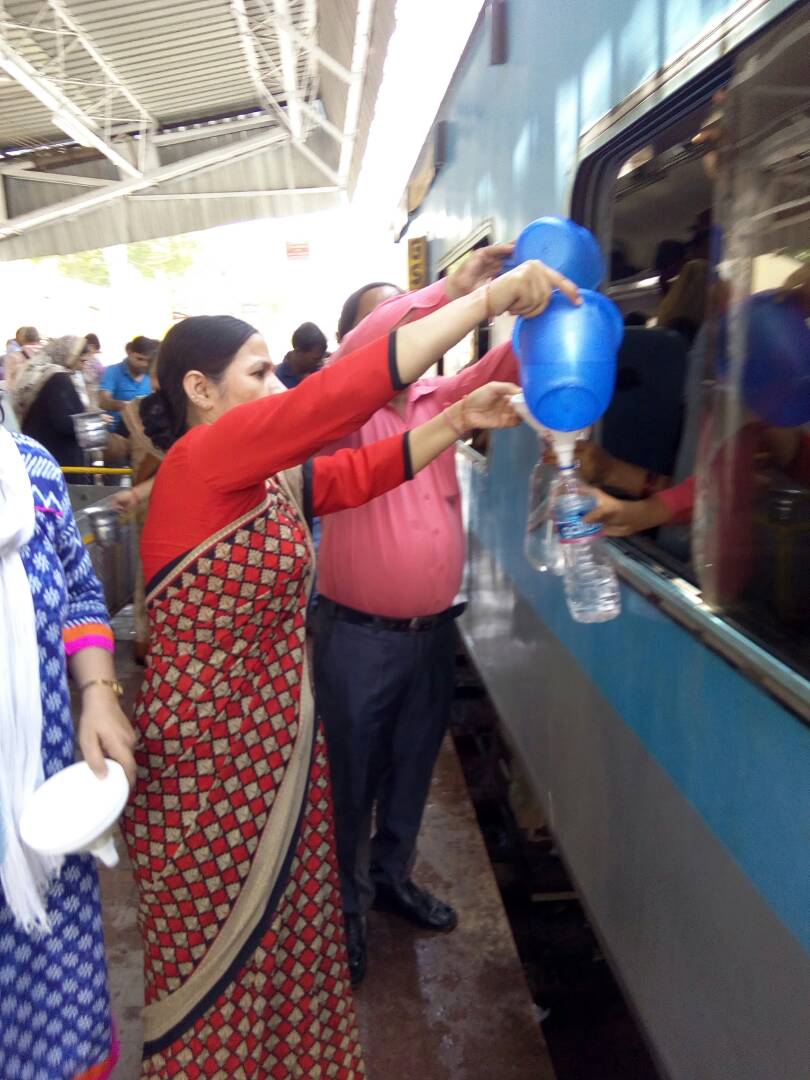 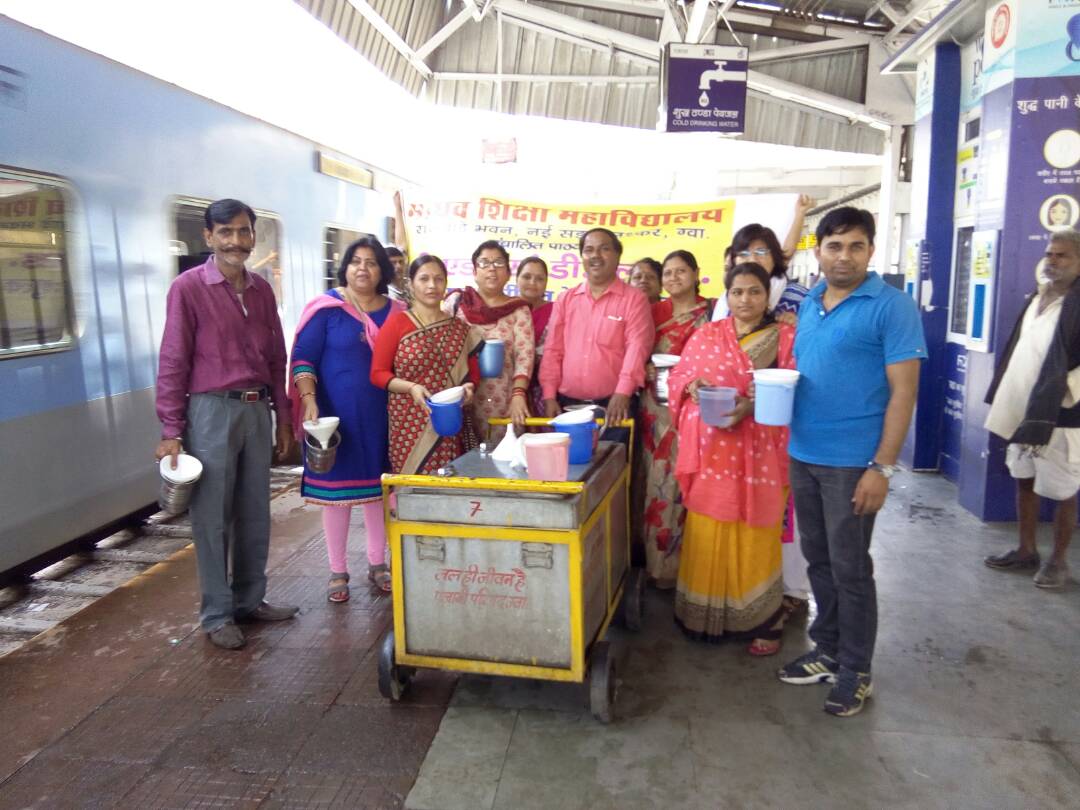 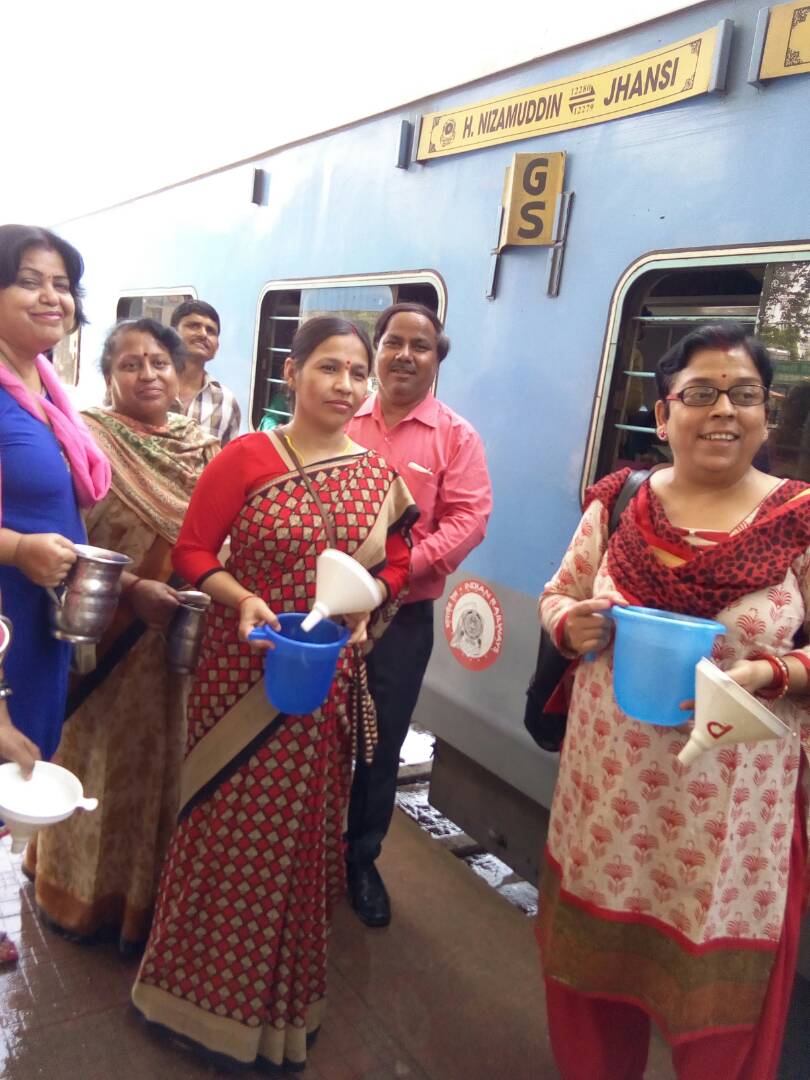 /kU;okn